Дидактическая игра по обучению татарскому языку детей второй младшей группы«төс Һәм зурлык буенча тап»(найди по цвету и размеру)
Воспитатель Шаякбирова Г.Ш.
Цели и задачи
Закрепить у детей умение различать и называть основные цвета.
Закреплять умение различать предметы по размеру.
Совершенствовать  умение группировать предметы по цвету и размеру.
Закреплять умение детей называть предметы на татарском языке (тәлинкә, чинаяк, кашык) их цвета (кызыл, зәңгәр, яшел, сары) и величину (зур, кечкенә).
Обогашать  и активизировать словарный запас.
Развивать память, речь.
Воспитывать внимательность и аккуратность.
Ход игры
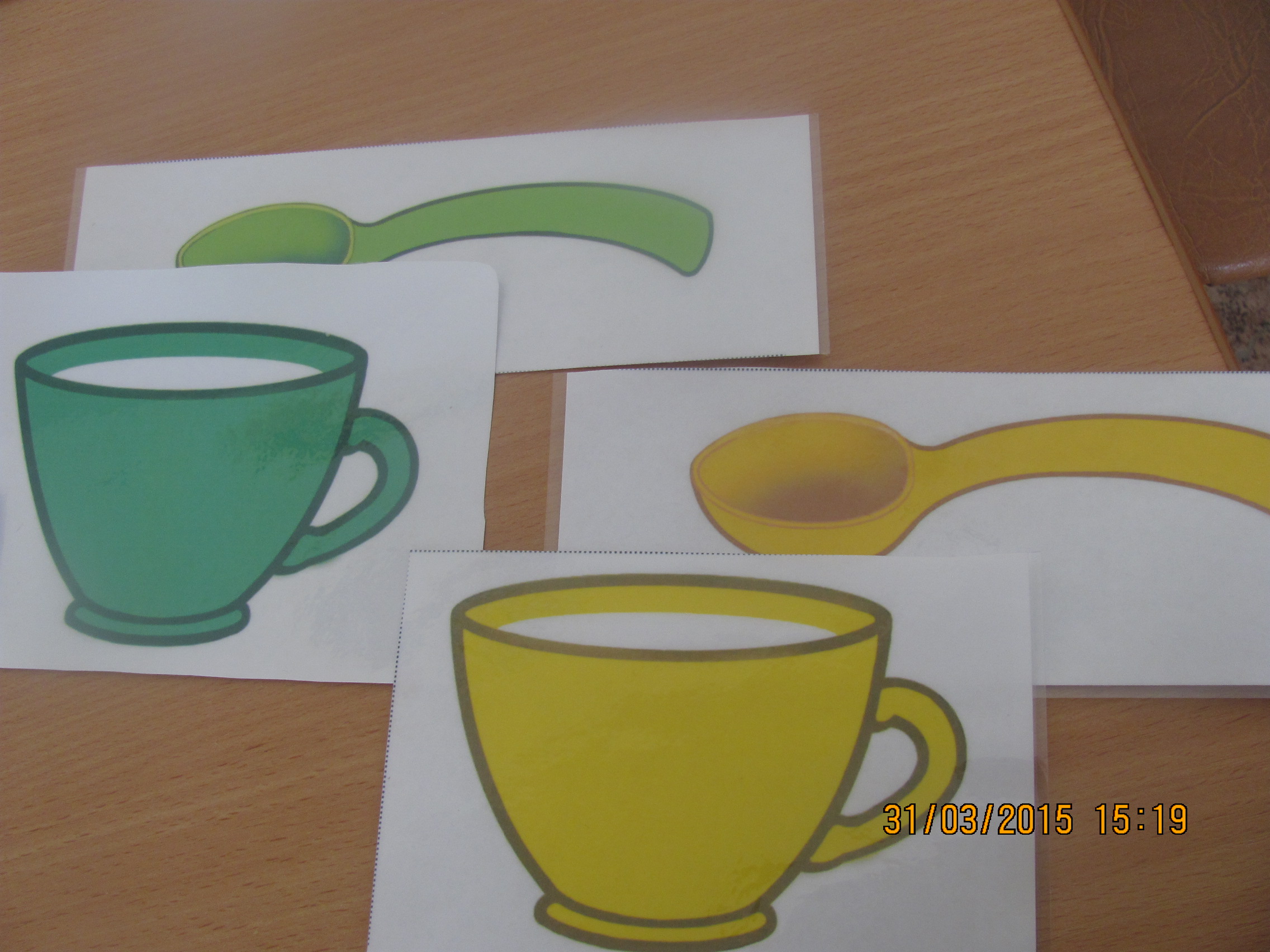 Предложить детям рассмотреть картинки  и назвать их на татарском языке:
“Бу нәрсә?”
“Бу чинаяк” ,”Бу тәлинкә”, “бу кашык”
Определить размер предмета:
“бу кашык зурмы?”(кечкенэме)
“әйе, бу кашык зур”
Определить цвет предмета:
-”тәлинкә нинди төстә?”
-”Тәлинкә кызыл” (яшел, сары)
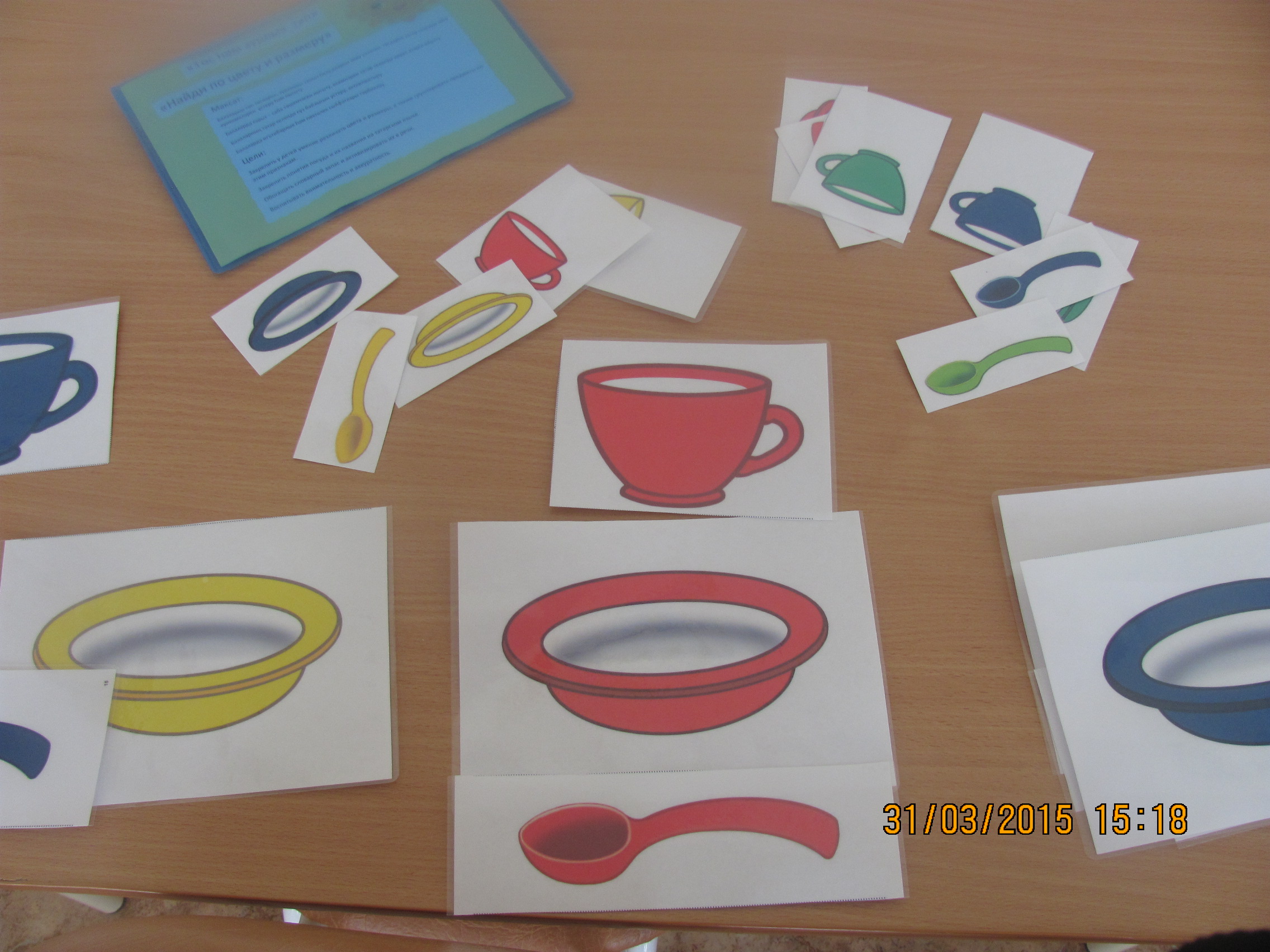 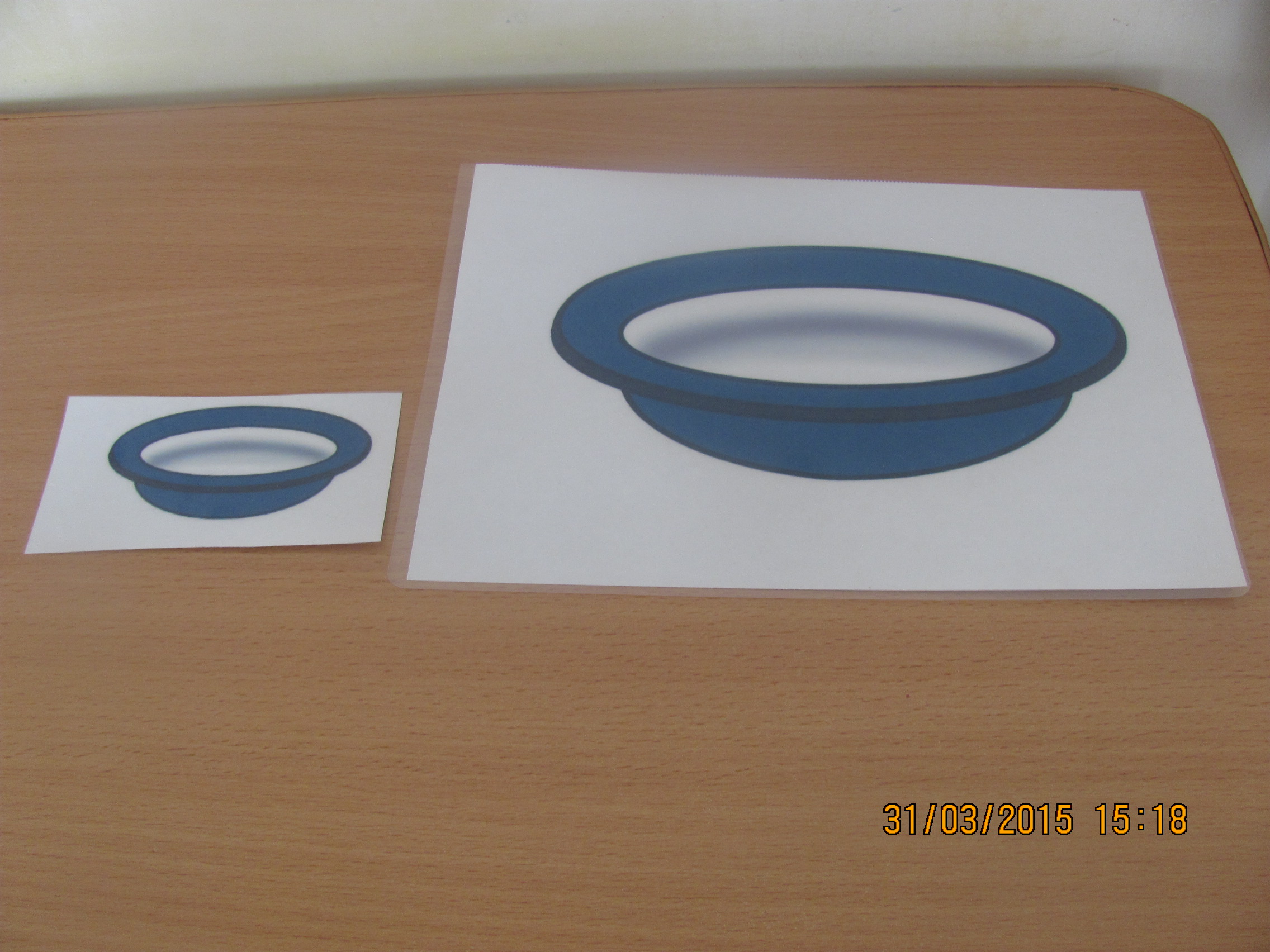 Ребенку необходимо подобрать комплект посуды по цвету и размеру, назвать их на татарском языке.
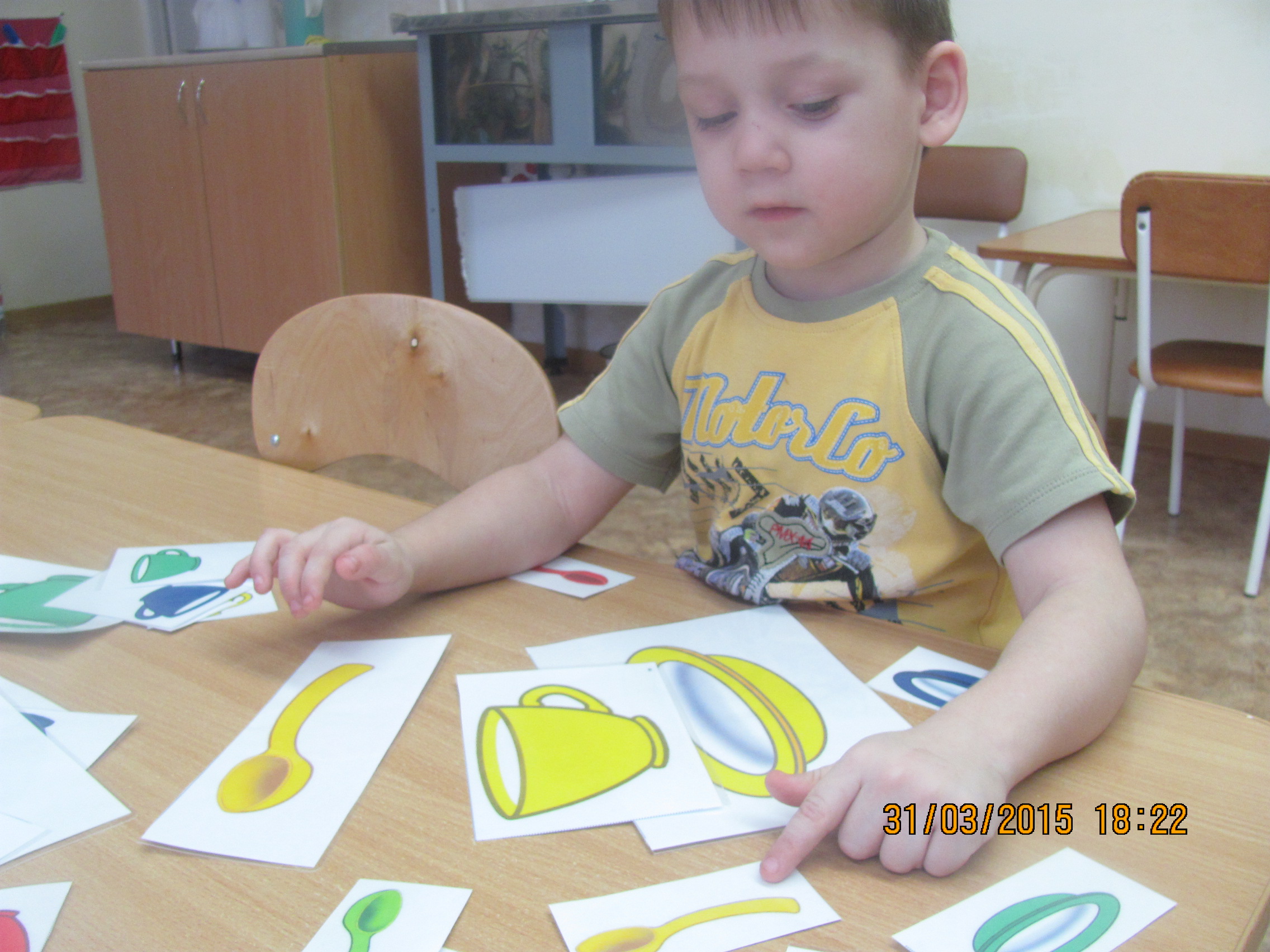 В процессе игры:
Закрепляются знания о цвете и величине предмета.
Автоматизируется произношение названий предметов и цветов на тататрском языке.
 Закрепляется правильная артикуляция звуков татарского языка.
Формируется представление о таком обобщающем понятии как посуда. 
Развивается память, речь, мелкая моторика пальцев рук.
Воспитывается аккуратность, усидчивость, умение доводить начатое до конца.
Воспитывается уважительное отношение к людям других национальностей.